Муниципальное автономное дошкольное образовательное учреждение
Городского округа «город Ирбит» Свердловской области «Детский сад № 23»




Педагогическая технология 
«Ритмодекламация»



      Музыкальный руководитель
           Т.М. Бахтина, 1.к.к.


    2025 г.
Технология «Ритмодекламация»
 
Ритмодекламация – это чёткое произнесение текста или стихов в заданном ритме

Цель ритмодекламации — это развитие музыкального, поэтического слуха, чувства слова, воображения
Главное правило ритмодекламации: каждое слово, каждый слог, звук воспроизводится осмысленно, с искренним отношением исполнителя к звучащей речи
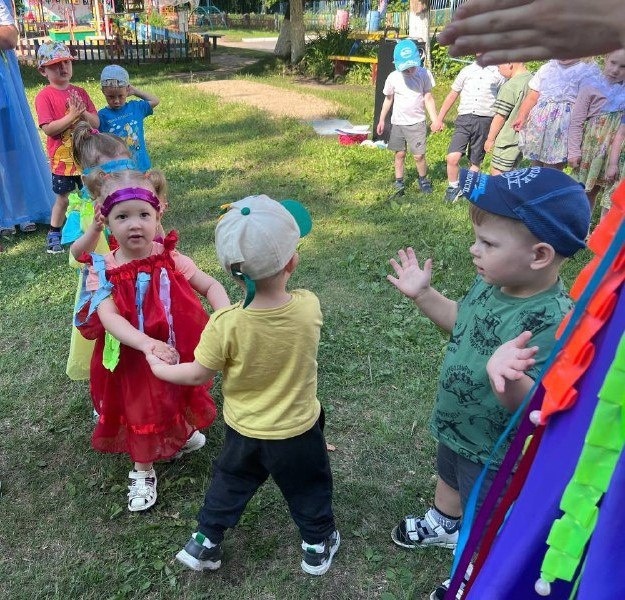 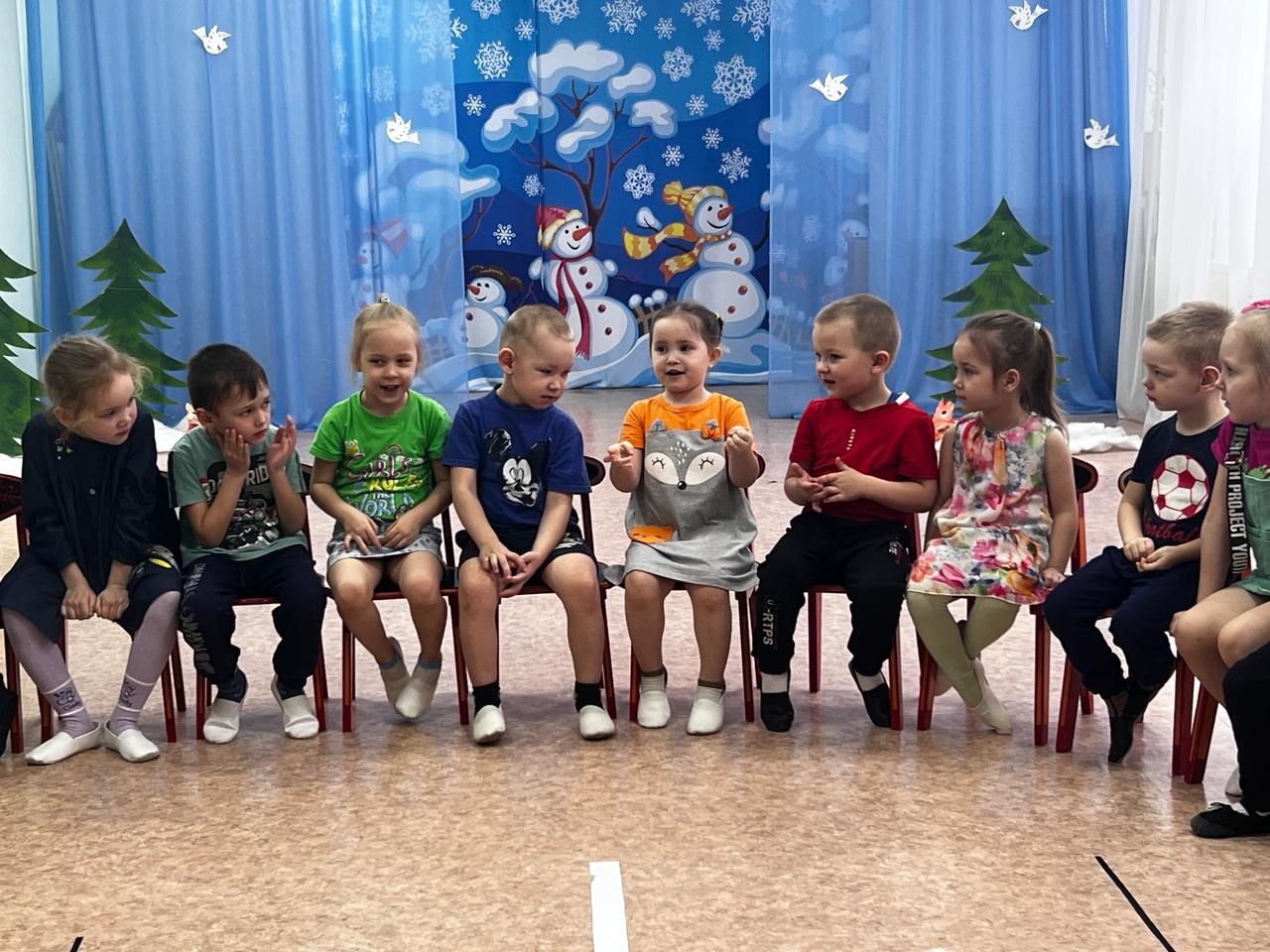 Ритмодекламация сопровождается  звучащими жестами (хлопки, щелчки, шлепки и притопы), игрой на музыкальных инструментах, звучанием мелодии, различными движениями, что помогает детям телесно пережить ощущение темпа, динамики, ритма и речи. 

Ритмодекламацию называют «музыкальной речью» Она помогает детям учиться импровизировать, а  инструментальное сопровождение речевых упражнений даёт дополнительные богатые возможности для различных представлений...

Музыка, пение, движения и речь тесно взаимосвязаны
Средства музыкальной выразительности – ритм, темп, тембр, динамика – являются характерными и для речи. 
Таким образом, использование речевых игр на музыкальных занятиях позволяет детям с младшего возраста овладевать всем комплексом выразительных средств музыки.  

Виды игр на развитие ритмодекламации, в которое включены:
1.Речевная игра с движениями
2.Речевая игра со звучащими жестами
3.Речевая игра с музыкальными инструментами 
4.Коммуникативная игра
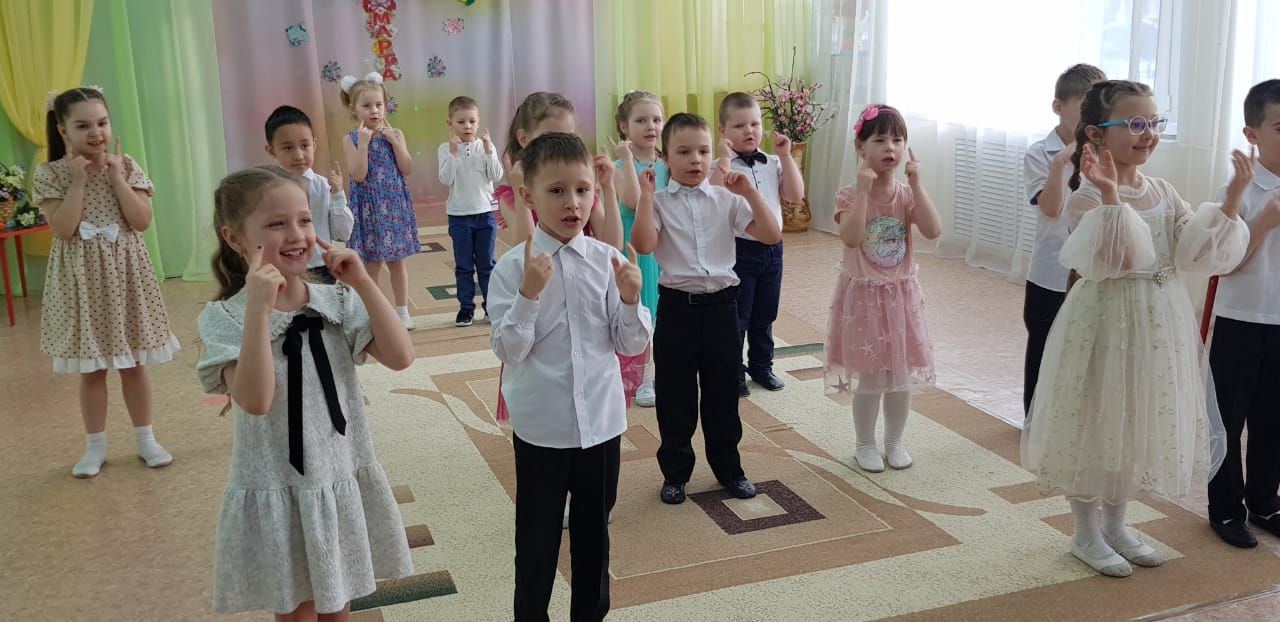 1.Речевые игры:
«Три весёлых братца», «Летела муха», «2 сороконожки», 
«Чайничек с крышечкой», «Музыкальное приветствие»
«Музыканты» 
(М. р.) Однажды музыканты собрались выступать
(Хором) - Все взяли инструменты и начали играть!
1.Я выступаю - на дудочке играю (играет на дудочке),
А вы повторяйте и время не теряйте! (ду , ду, ду – ду – ду...)
2.Я выступаю на скрипочке играю («играет» на скрипке)
 А вы повторяйте и время не теряйте! (тили, тили, тили - ли...)
3.Вот на барабане весело играю («играет» на барабане) другие…
А вы повторяйте и время не теряйте! (бум - бум...)

2. Музыкальные игры, игры с пением и движением: 
«У тебя Д.М. – розовые щёчки», «Малыши - карандаши», «Кулачки», «Ручками мы хлопнем», «Лепим Снеговика», «Наши детки в санки сели», «Мы погреемся немножко – мы похлопаем в ладошки» 

3.Игры с предметами: «Пляска с платочками», «Танец с листочками», 
«Пляска с погремушками», «Танец с игрушками» и мн. другие
4. Игра  на музыкальных инструментах 
«Матрёшки и Петрушка»

Вот пришли матрешки Тук – тук! (ложки)
Принесли нам ложки Тук – тук!                                                
Мы на ложках заиграли. Туки – туки! Туки – тук!
Наши ложки заплясали. Туки – туки! Тук – тук – тук!
Вот бежит Петрушка, 
Трень – трень. (трещотки и погремушки)
Принёс нам погремушки, Трень – трень.
Погремушки зазвенели – 
Трень – трень – трень! (погремушки)
Звонко песенку запели – Трень – ди, трень – 
Будет весело играть (все вместе)
И в оркестре выступать!


Благодарю за внимание!
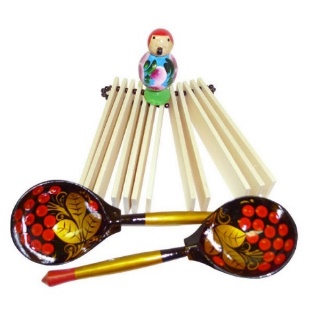